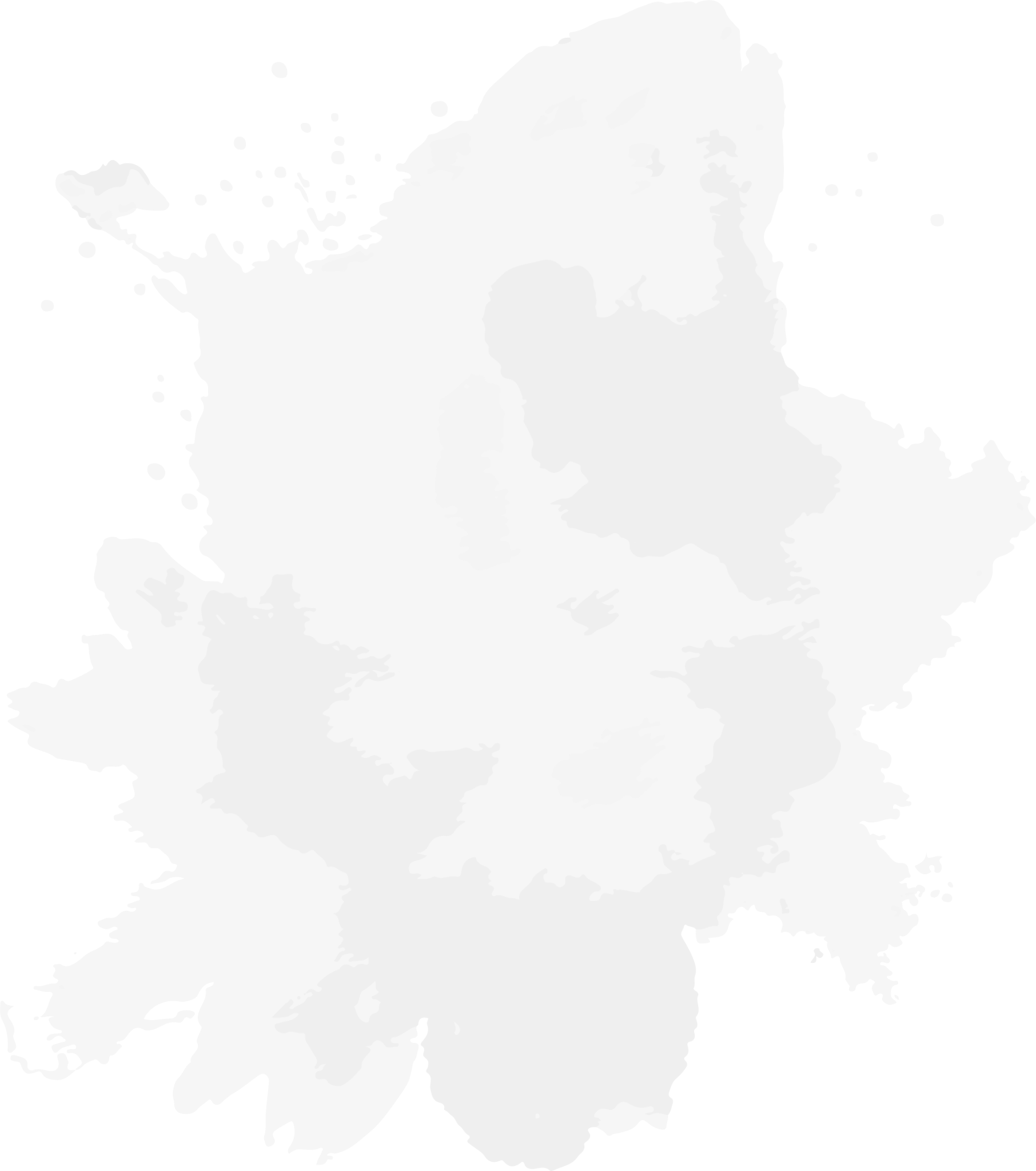 Menu
Starters
SERVED SKEWERED SMOKED 
SALMON WITH LEMON
SERVED CRAB JOSEPHINE
CHEESE & BAKED SALMON WITH LEMON
Entries
GOLDEN SALAD WITH PARMESAN
TASTY MIX GREENS VINAIGRETTE
Spinach salad with soy 
salice dressing
Dessert
FOREST GREEN HERBAL TEA
Golden frosting cake
VANILLA CHOCOLATE CUPCAKES
WITH BLUEBERRIES
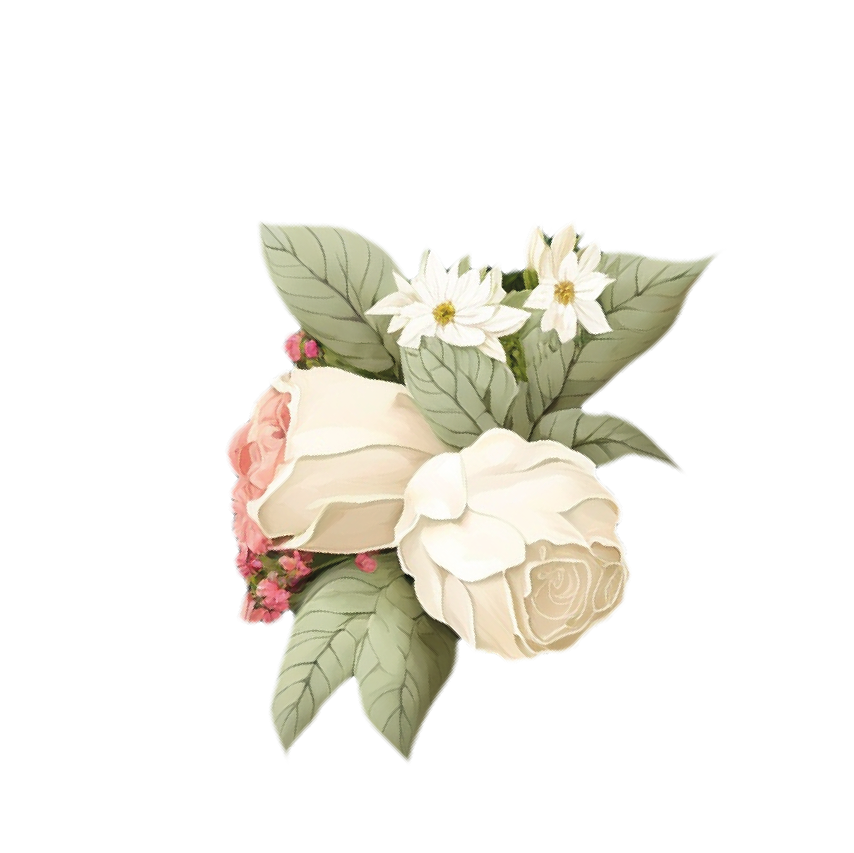 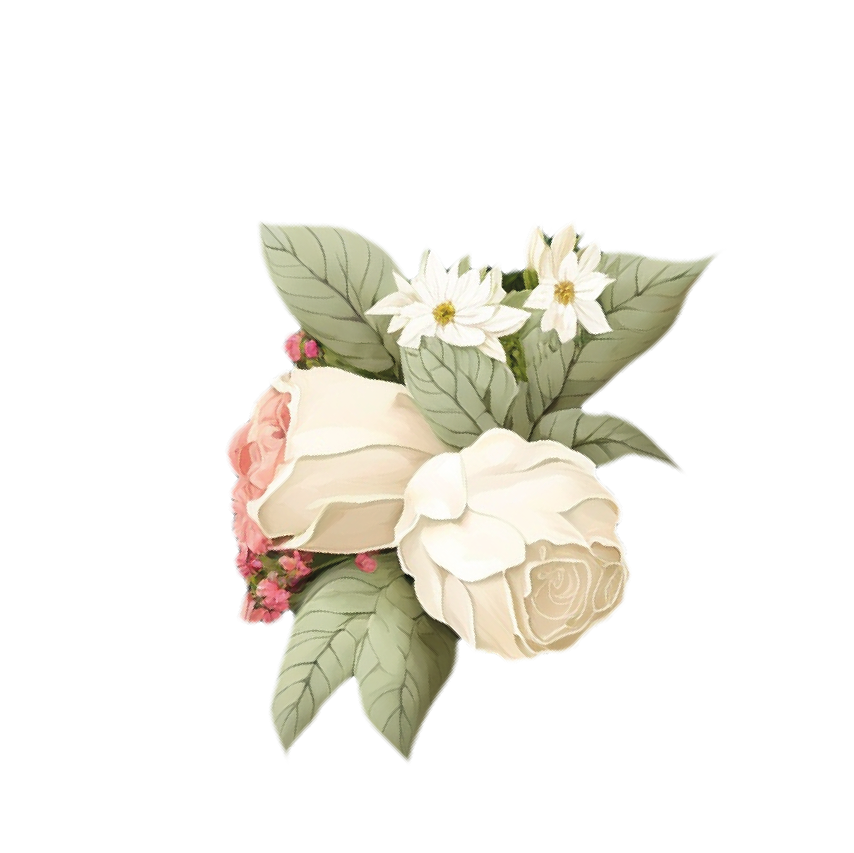 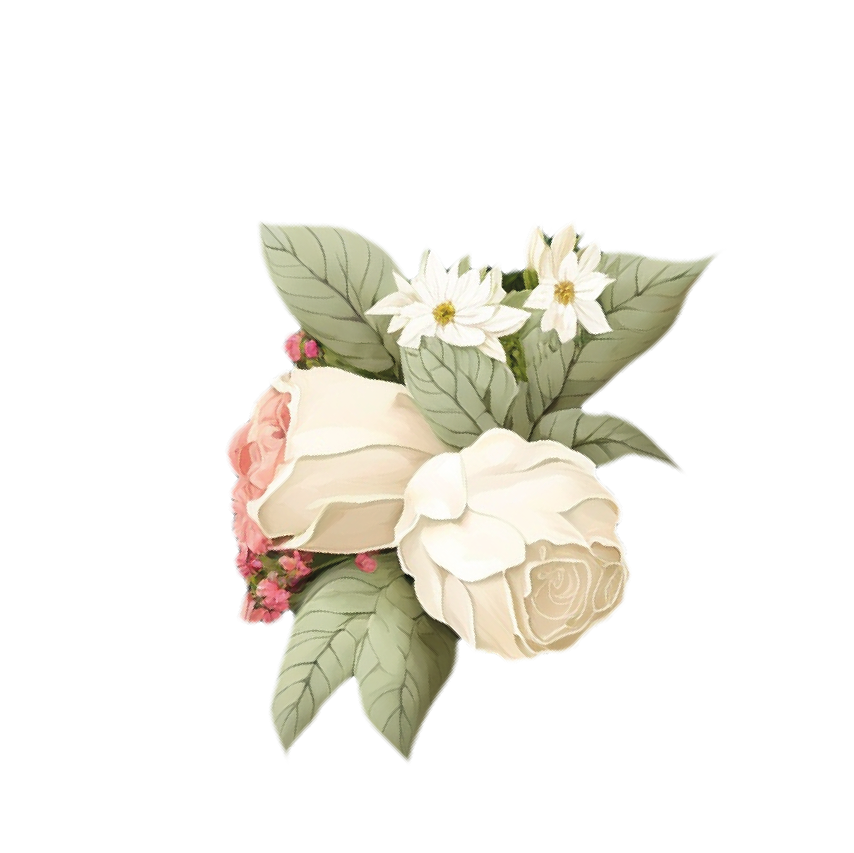